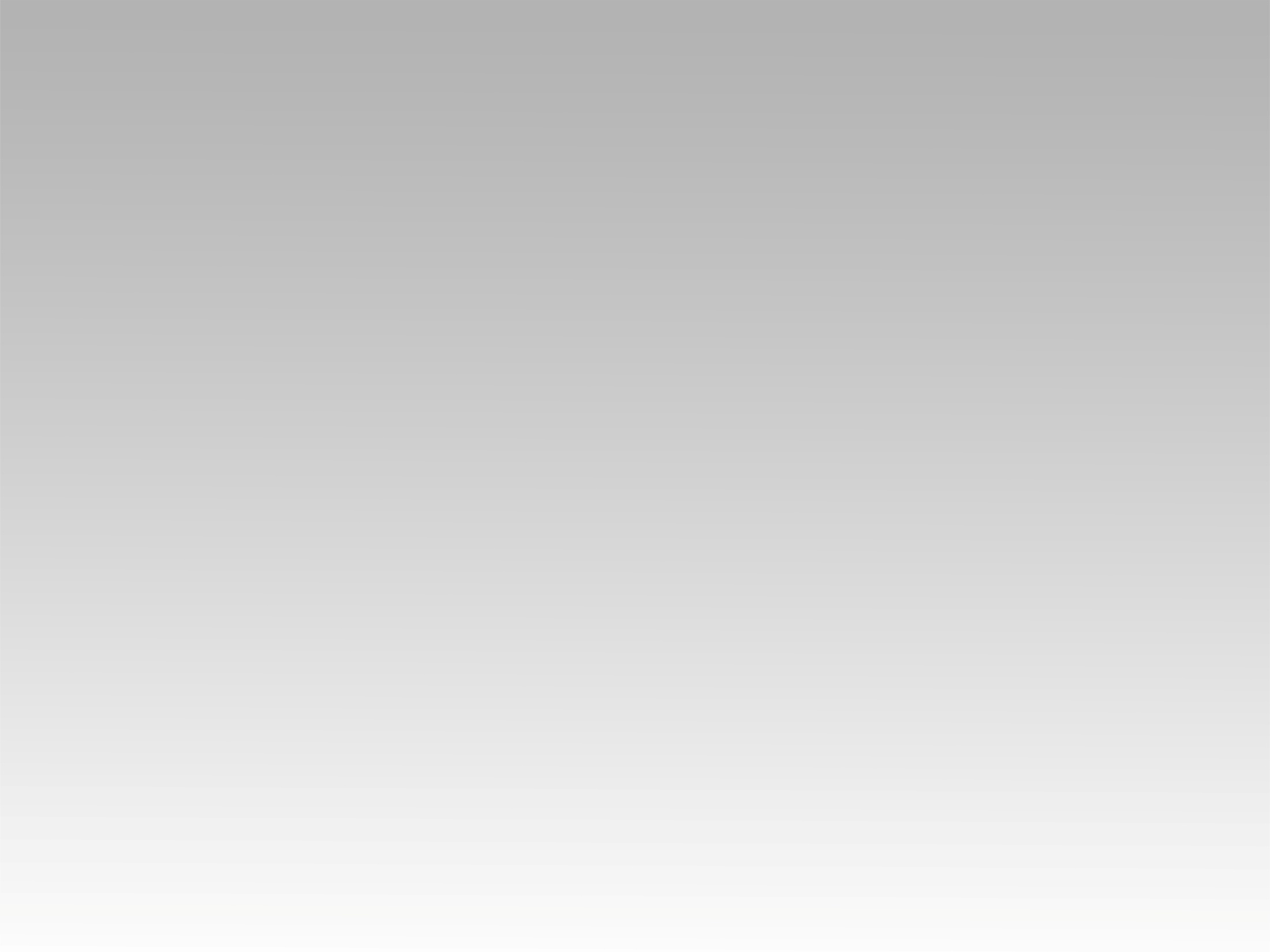 تـرنيــمة
بقربك يا حبيبي يسوع
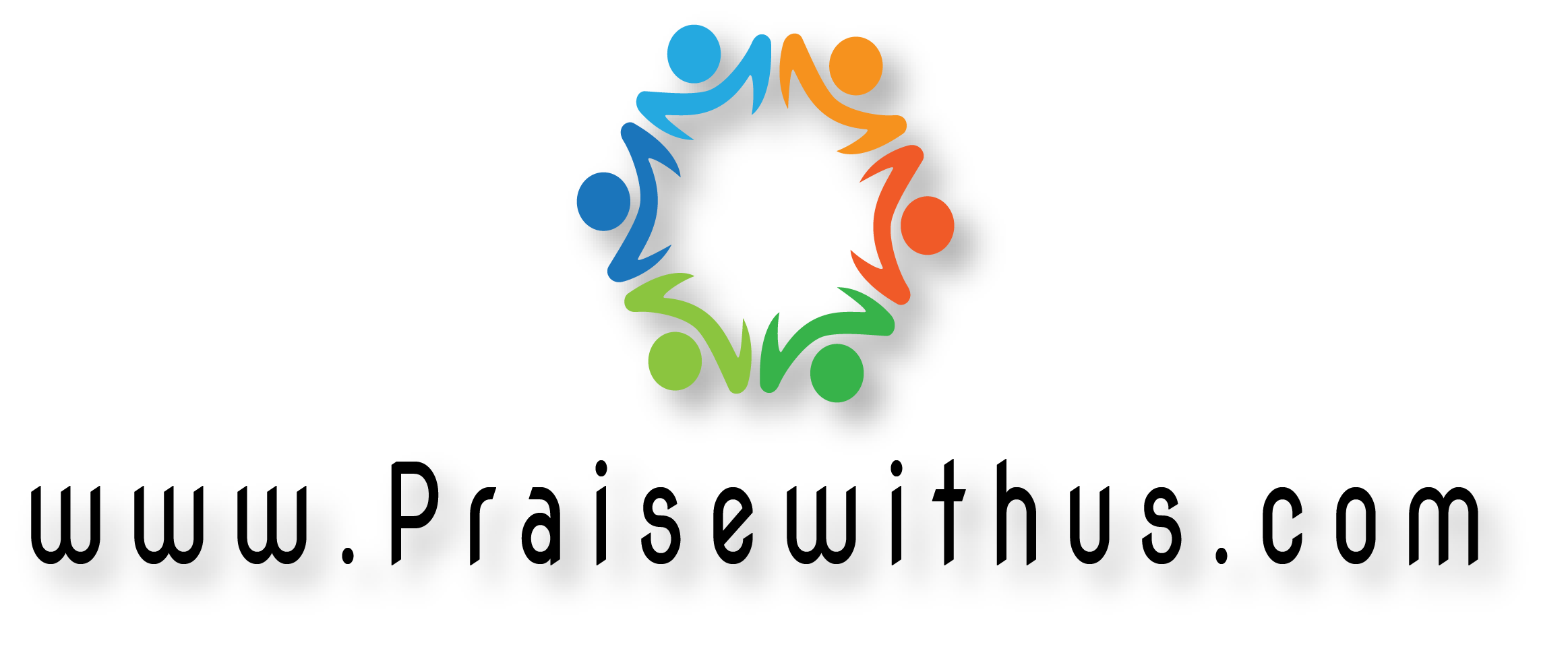 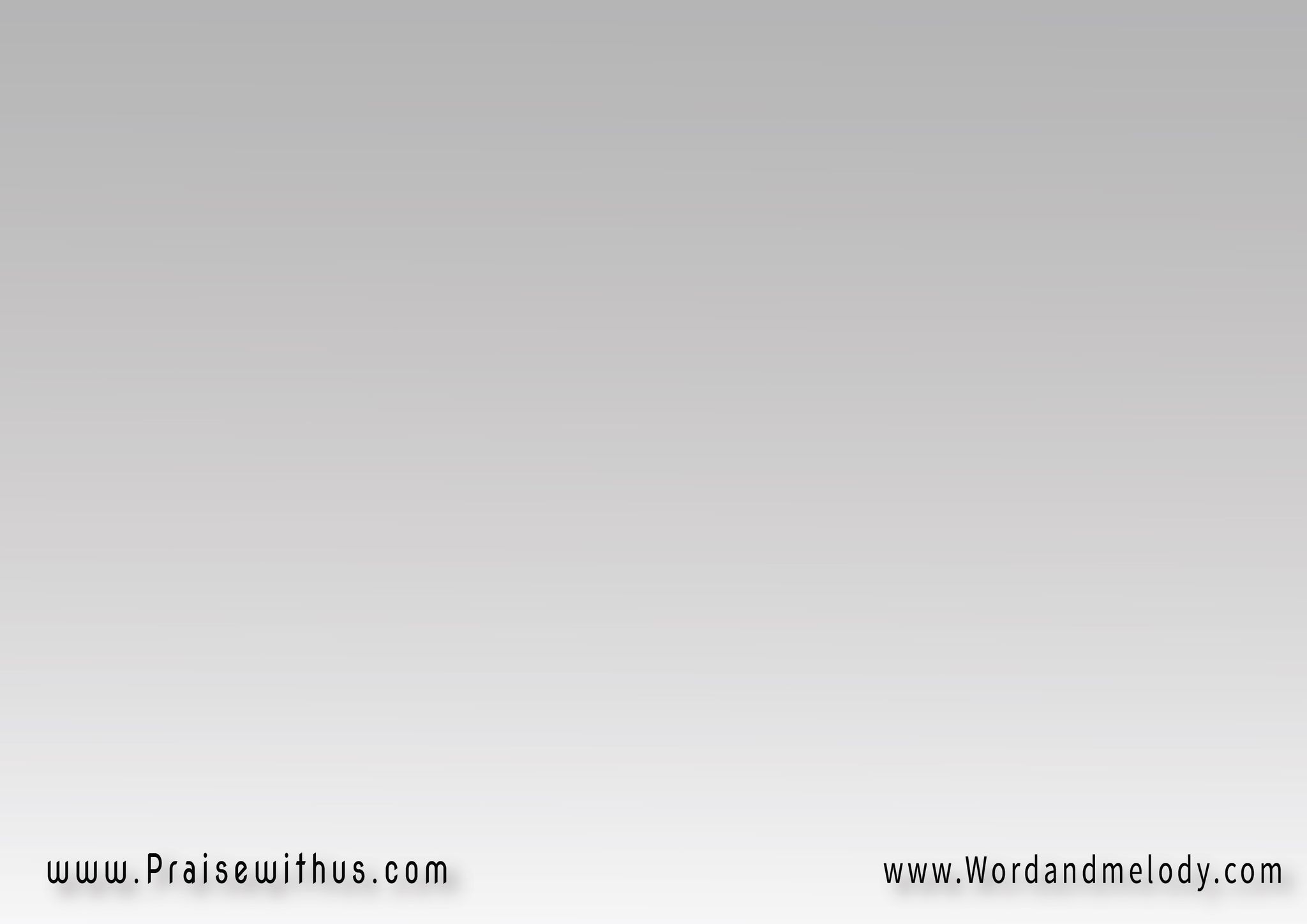 1- بقُربِكَ يا حبيبي يســـــــوعقلبي اشتهى يَبقى طولَ الحياةإذْ في حِماكَ حياتي تطيبْيامَنْ بمَوْتِكَ فوقَ الصَّليبْ
be qorbeka yahabibi yasouqalbi eshtaha yabqa tola alhayaheth fi hemaka hayati tateebyaman bemaoteka fawq alSSaleeb

Close to You , Lord Jesus, my heart longs to stay.Close to You my life improves since I got a new
 life and salvation by Your death on the cross.
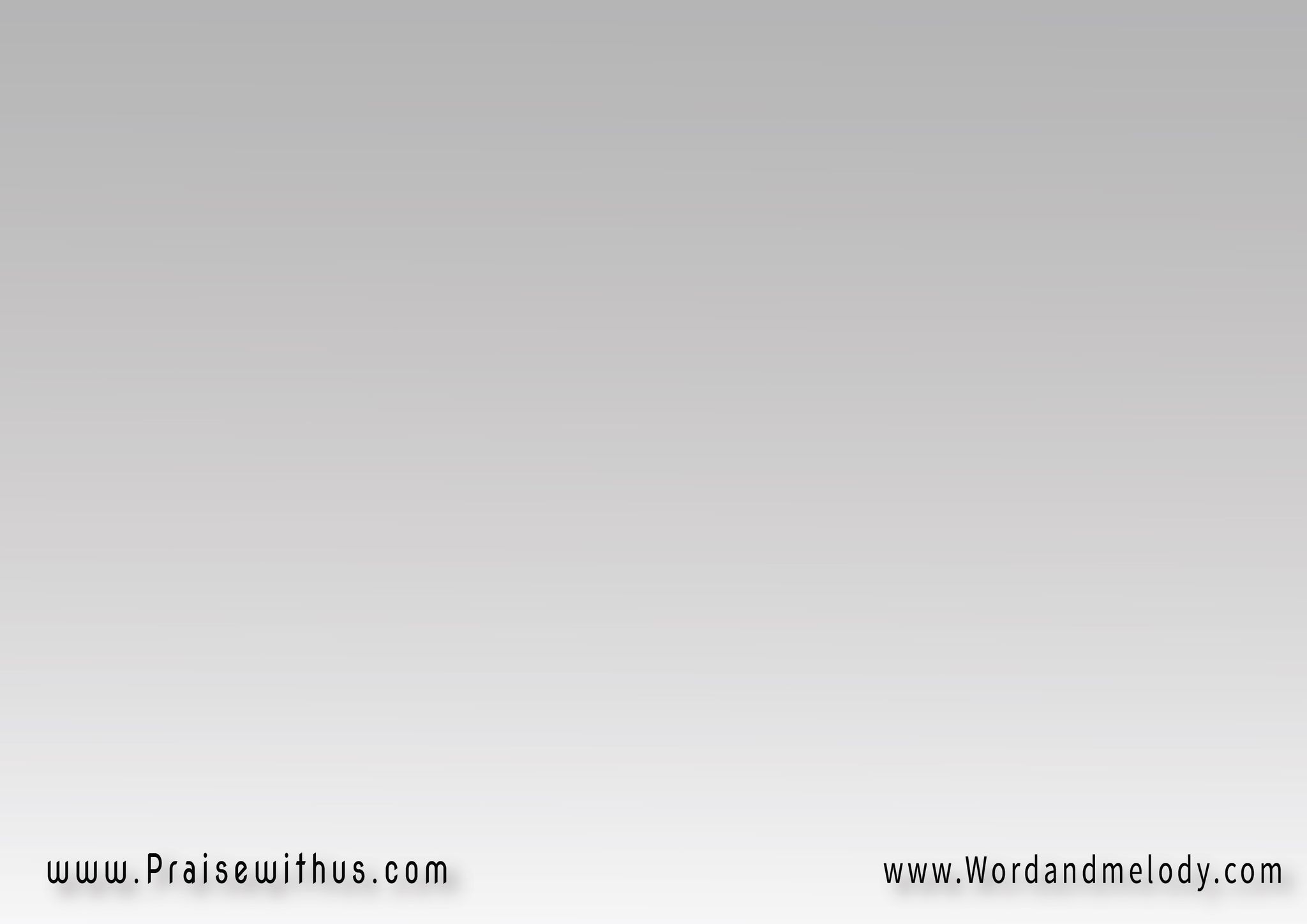 نِلتُ خلاصاً وعُمراً جَديدْنِلتُ سَــــلاماً مَقامَاً مَجيدْفي السَّمـا في دارِ النَّعيمْحتماً سأحيا في دارِ الهَنا  فهيَ اِمتِدادُ حَيَاتي هُنا
nelto khalasan waaomran jadidnelto salaman maqaman majidfi elssama fi dare elnnaaeem
 hatman sa ahya fi dar elhana fahia emtedado hayati hona
In heaven in the House of GodI'll sure live there, that comforts me here.
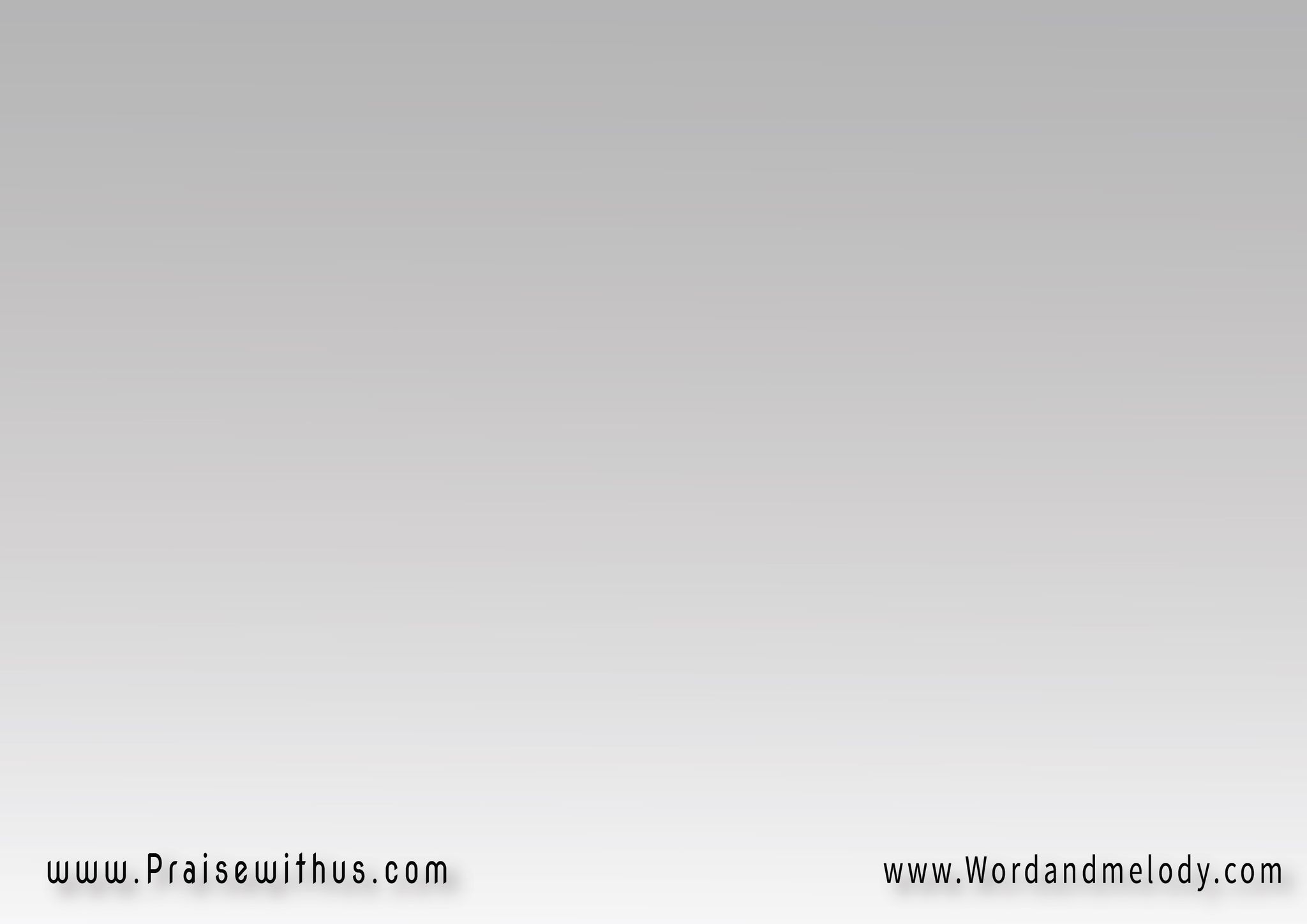 2- برأيِكَ أهْتدي في الطَّريقْوَيَدُكَ في يَدي كالصَّــــــديقْثُمَّ إلى مَجْدِ دارِ عُلاكْ  تأخُذُني كَيْما أبقَى هُناكْ
beraieka ahtadi fi elttareeq wa yadoka fi yadi ka alSSadeeqthomma ela majdi dari aolaktaakhothoni kaima abqa honak
You guide me on the way holding my hand like a friend.
Then to glory in heaven You take me to live
 there close to Your throne, the best place ever.
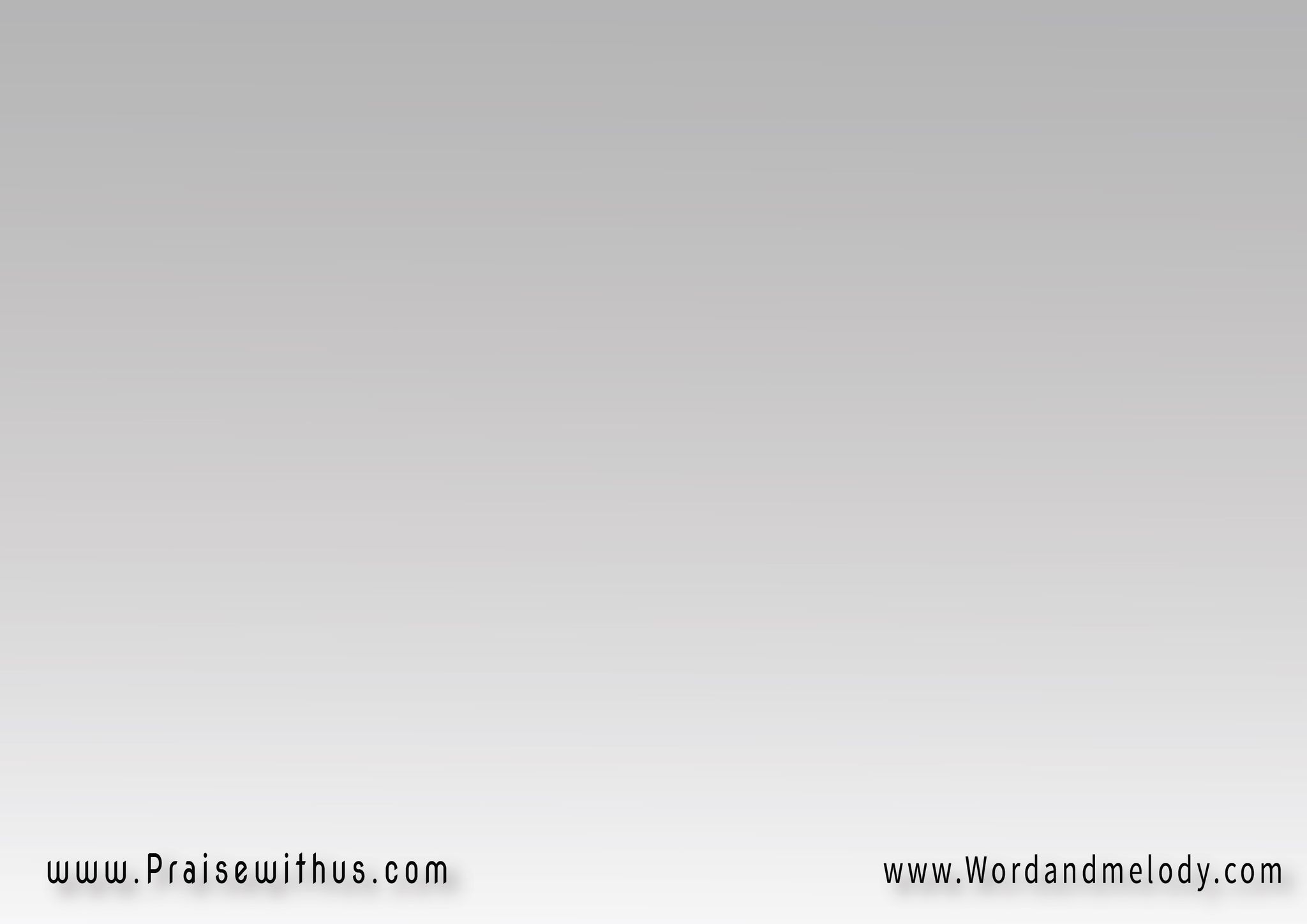 بالقُرْبِ مِنْ عَرْشِ رَبِّي يَسوعْأحلى مكانٍ في تِلكَ الرُّبــــوعْفي السَّمـــــــــا في دارِ النَّعيمْسأبقي قُرْبَكَ طولَ الحياة وأبقي قُرْبَكَ بَعْدَ الحياة
belqorbi men aarshi rabbi yasouahla makanen fi telk alrrobooafi alssama fi dare alnnaaeemsa abqa qorbaka tola alhayahwa abqa qorbaka baada alhayah
In heaven in the House of GodI will stay close to You during life and after life.
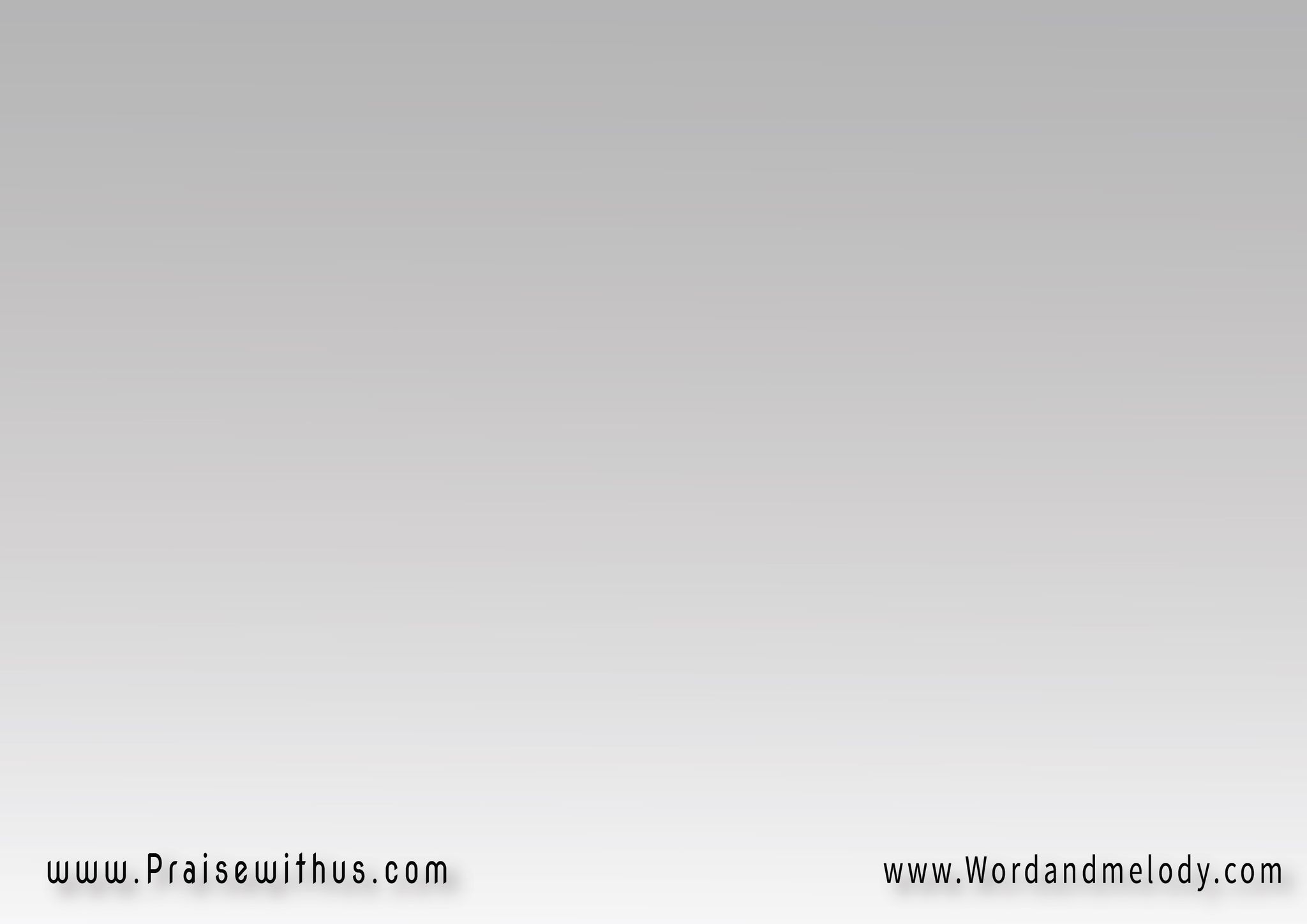 3- وُجُودي قُربَكَ فضْلٌ عظيمْوهو امتيازٌ لخاطِـــــئٍ أثيــــمْرِداءُ بِرِّكَ يَكسُــو الخُطاةودِفءُ حُبِّكَ يُعطي النَّجاة
wojodi qorbaka faDlon aazeemwahoam tiazon le khati in atheemredaao berreka yakso elkhotahwadefao hobbeka yoati alnnajah

To be close to You is a great favor and a privilege for a sinner.
 You cloth me with righteousness and keep me warm and safe
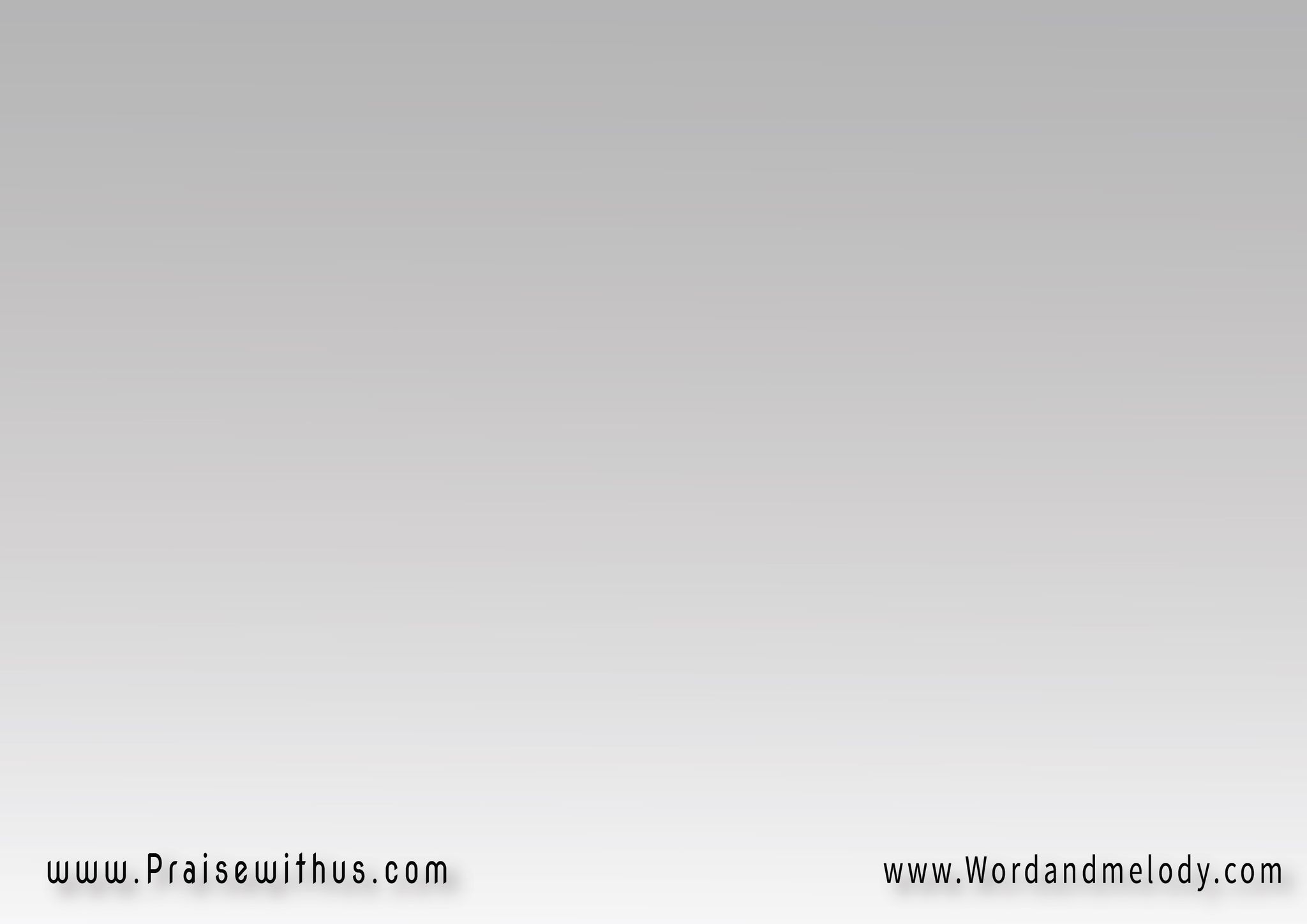 وروحُ قُدْسِكَ روحُ الحياةيُنعِشُ رُوحِي ويَسْمو بِهالِلسَّمــــــــــا  لِدارِ النَّعيمْبِقُرْبِكَ ياحَبيبي يَسوع  قلبي اشتهَى يَبْقى طولَ الحياة
waroho qodseka roho alhayahyonaesho rohi wa yasmo behallessama ledare elnnaaeembeqorbeka yahabibi yasouqalbi ashtaha yabqa tola alhayah
Your spirit gives me life and lifts it up to heaven in the House of God. Close to You , Lord Jesus, my heart longs to stay.
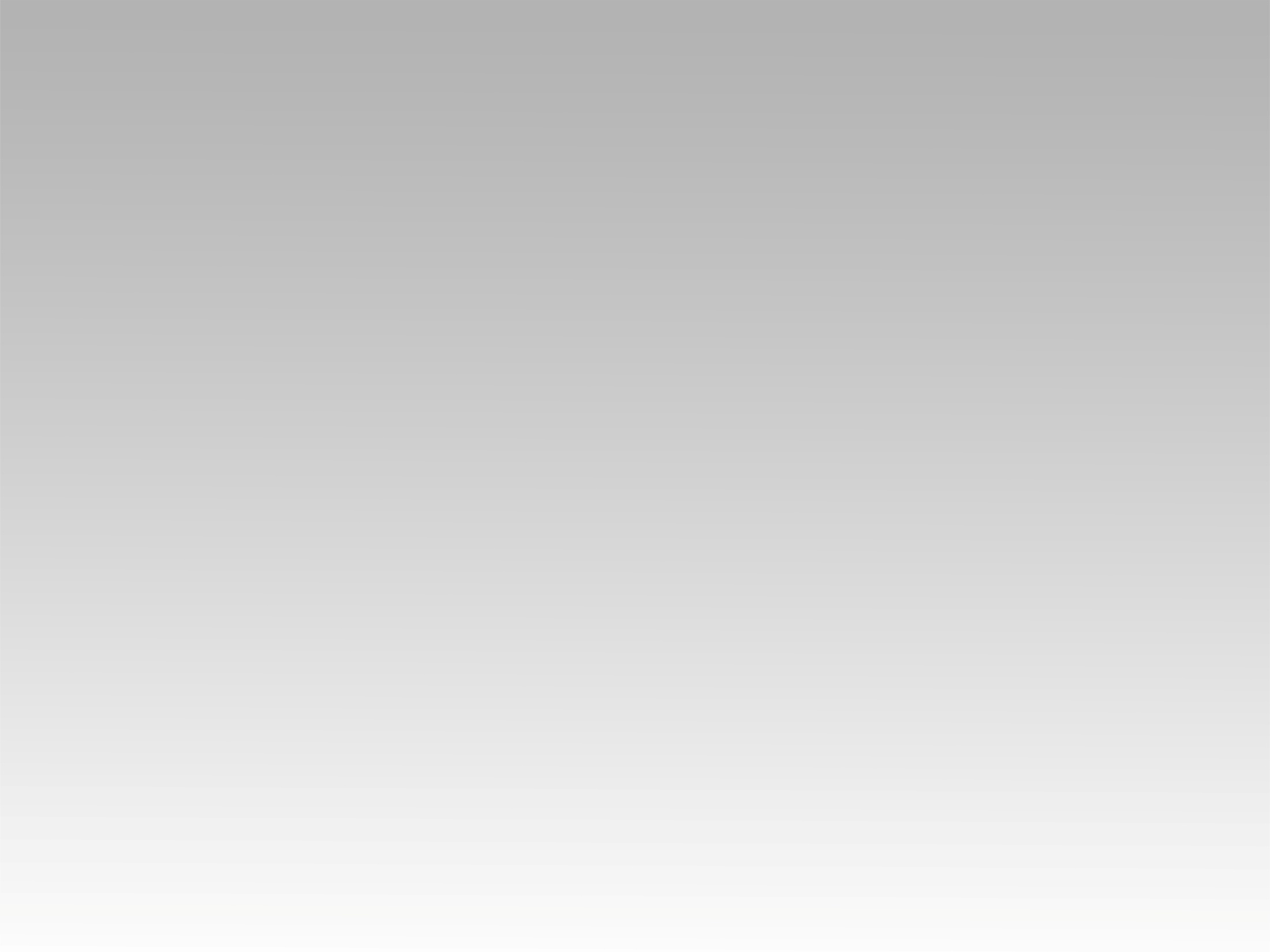 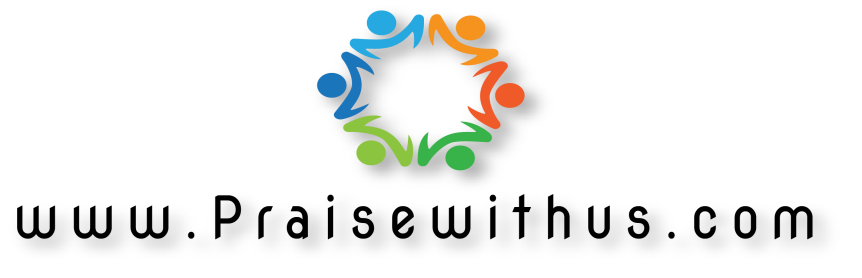